Умножение на 5
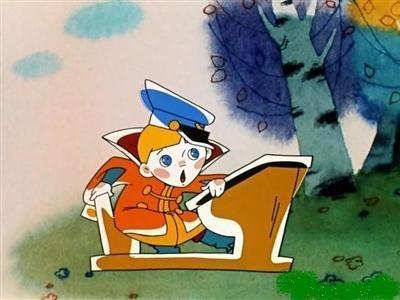 Выполнила
учитель начальных классов Бакурина С.В.
Обидно, но вы ошиблись!
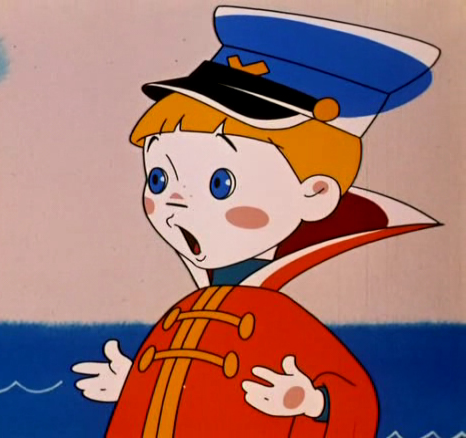 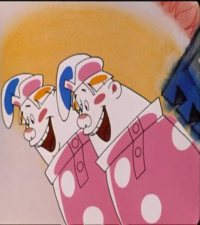 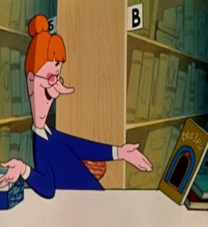 25
20
8∙5
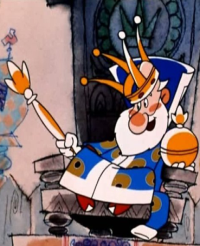 40
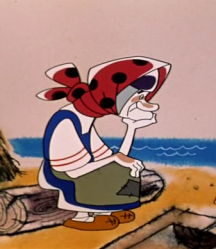 35
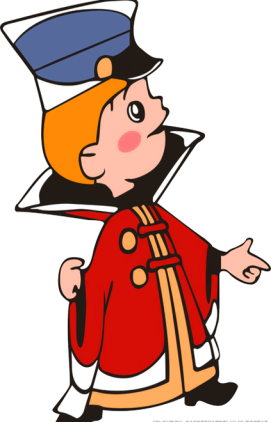 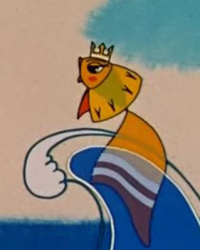 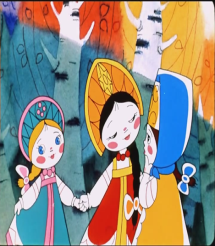 45
30
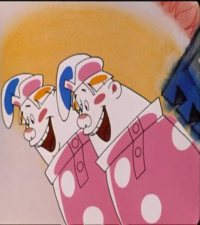 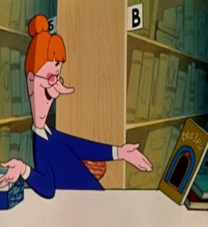 12
20
2∙5
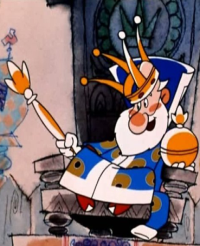 35
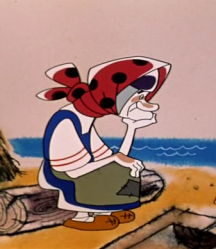 9
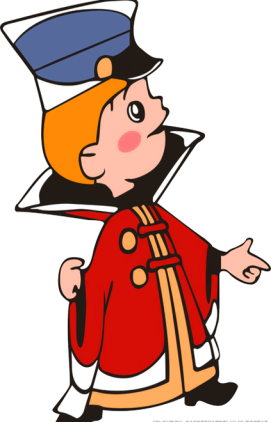 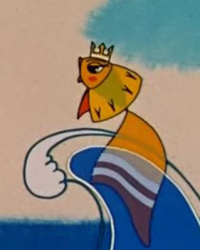 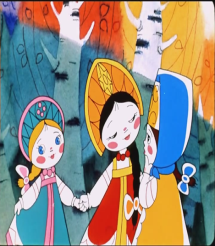 10
15
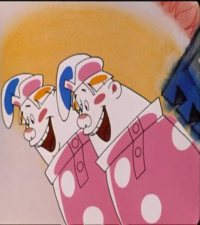 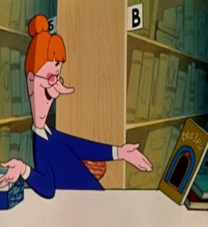 25
20
5∙5
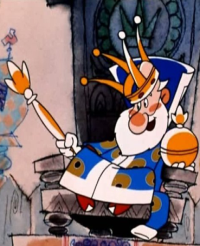 40
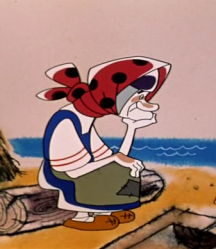 35
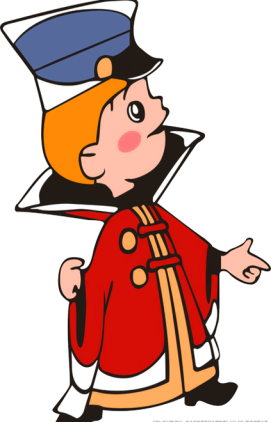 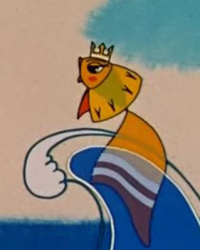 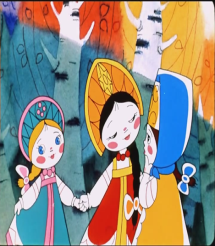 45
30
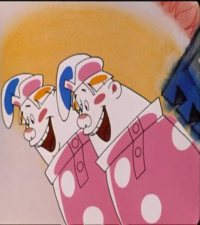 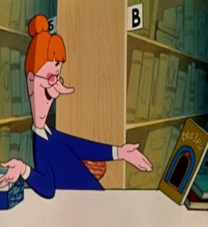 25
20
4∙5
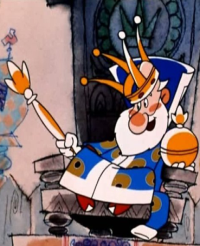 40
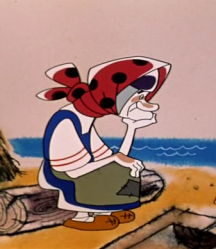 35
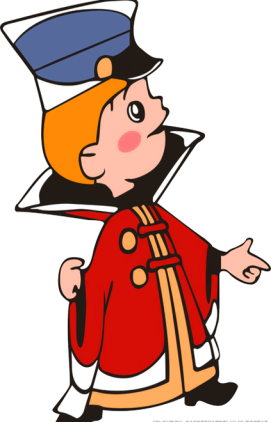 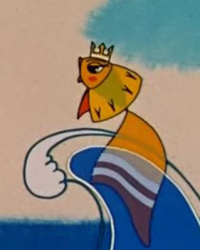 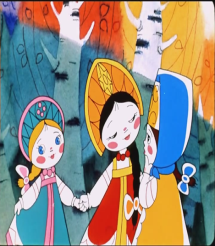 45
30
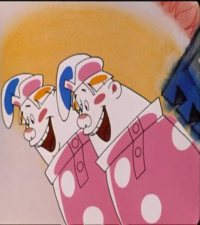 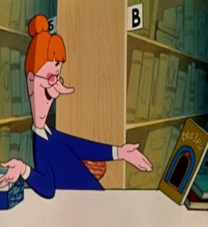 25
20
6∙5
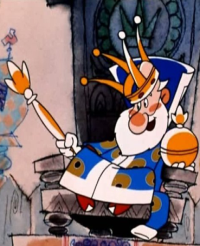 40
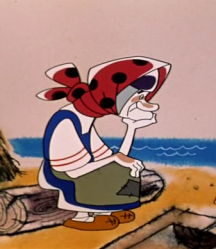 35
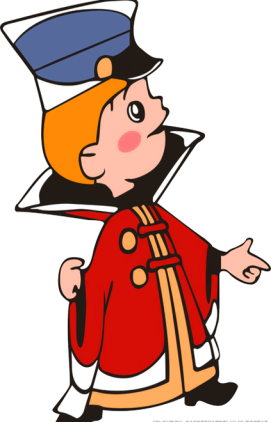 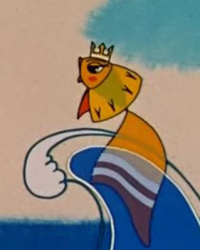 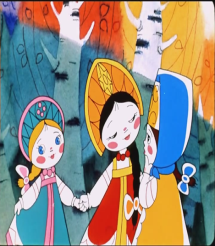 45
30
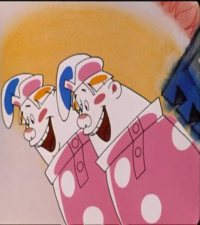 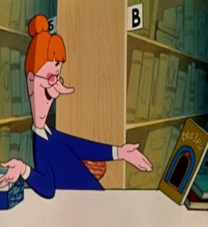 5
20
3∙5
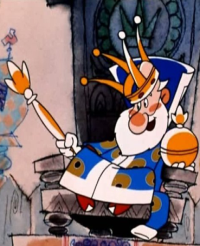 15
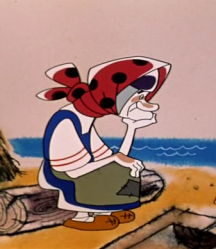 10
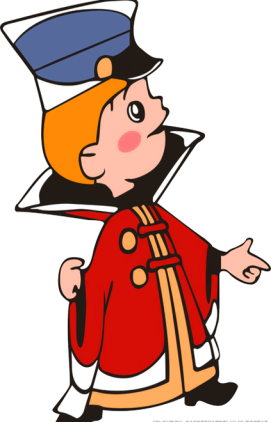 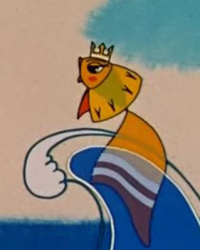 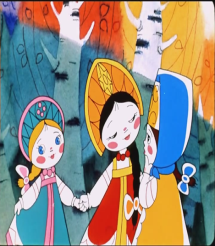 45
25
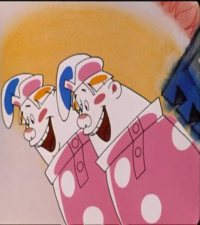 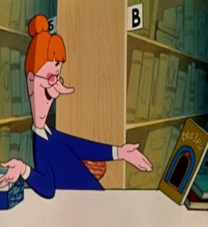 49
54
9∙5
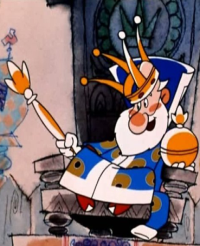 45
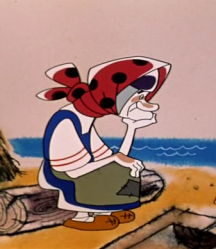 50
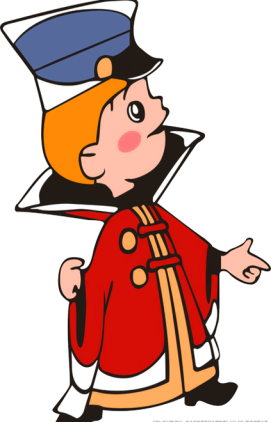 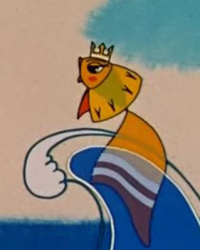 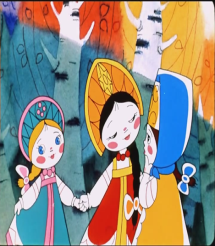 40
35
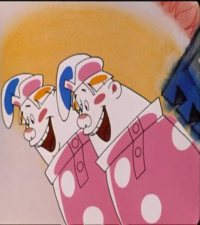 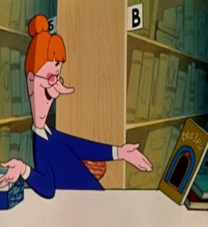 55
20
7∙5
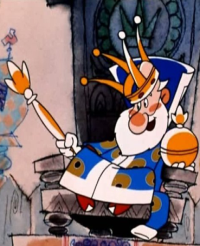 45
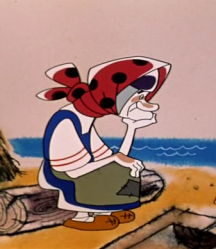 40
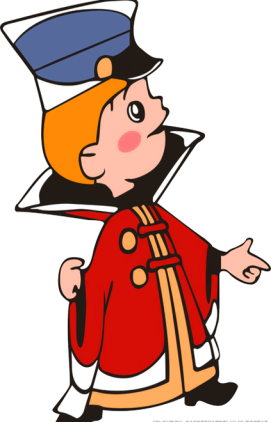 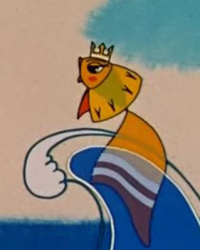 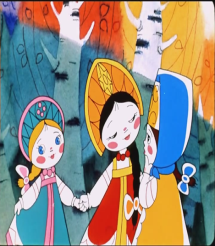 35
25
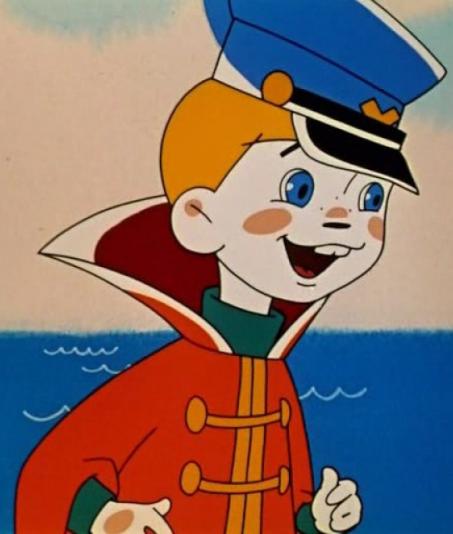 Вы справились, молодцы!
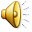